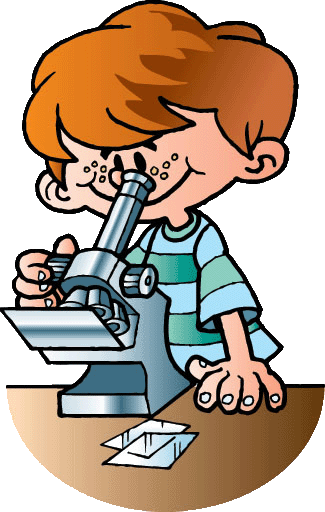 Урок окружающего мира, 2 класс
Ратушная Лариса Александровна, учитель начальных классов
 МОУ «Кораблинская средняя школа  № 2»
Настрой на работу
Снова пришел долгожданный миг – 
Нам пора в дорогу.
Он зовёт нас в загадочный мир,
Таинственный мир природы!
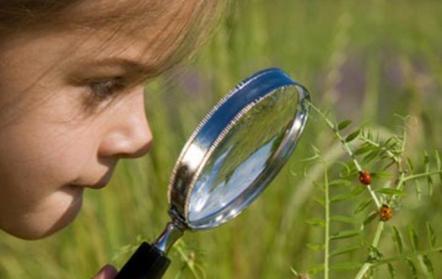 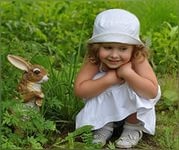 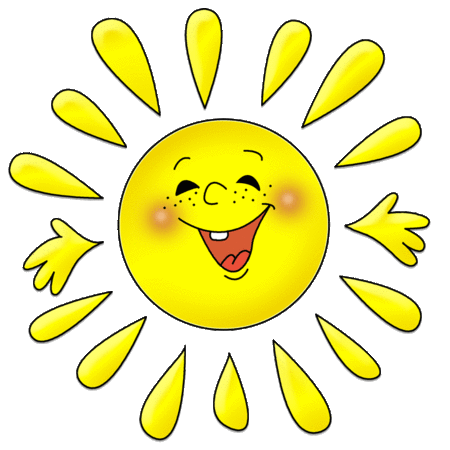 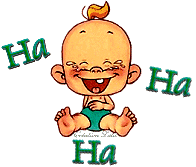 Тела окружающего мира
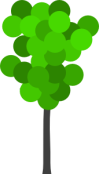 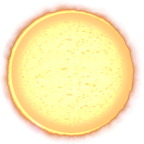 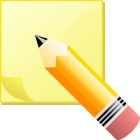 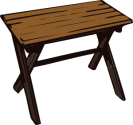 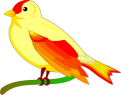 Стол
Дерево
Карандаш
Солнце
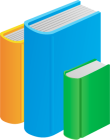 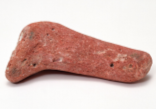 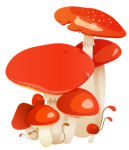 гриб
Камень
Книги
Птица
Тела окружающего мира
Естественные
(природные)
Искусственные
(изделия)
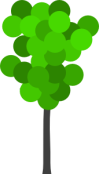 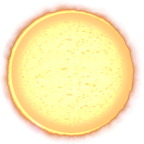 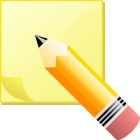 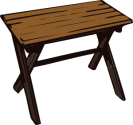 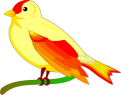 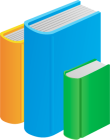 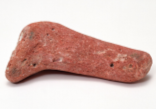 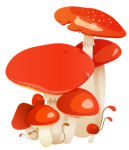 Игра «Светофор»
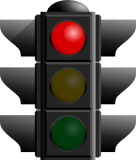 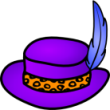 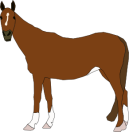 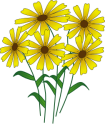 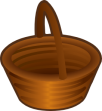 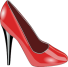 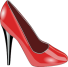 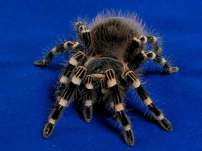 Тела окружающего мира
Естественные
(природные)
Искусственные
(изделия)
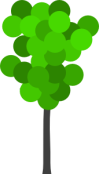 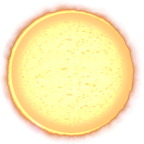 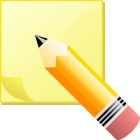 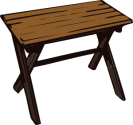 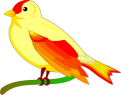 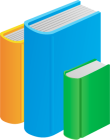 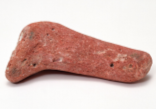 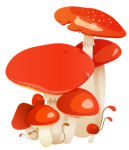 Тела природы
Живая природа
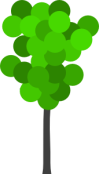 Неживая природа
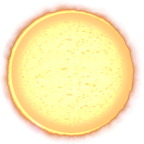 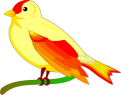 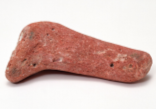 дышит;    питается;
растёт,  приносит потомство,
 стареет, умирает
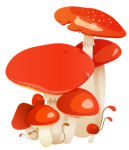 Распредели слова по группам
Живая 
природа
Неживая 
природа
Изделия
лиса
мяч
цветение сада
луна
конверт
гриб
Проблемный вопрос
Цветение сада
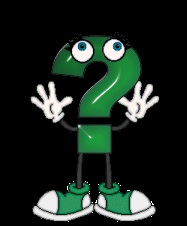 Тело
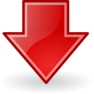 Отдельный предмет в пространстве, 
а также часть предмета
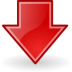 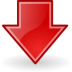 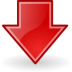 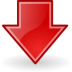 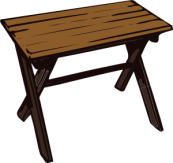 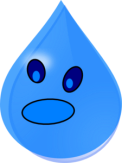 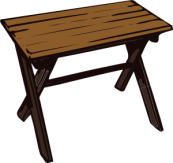 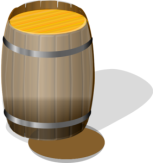 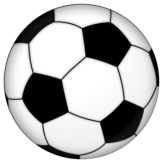 Признаки тел
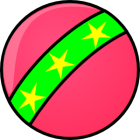 Круглый, резиновый, яркий
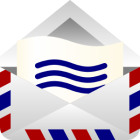 Прямоугольный, бумажный, белый
Каждое тело имеет размер, форму, цвет
Вывод
Все изменения, которые 
происходят  в природе, 
называются   явлениями.
Тема урока
Природные тела и явления
- Узнать, что такое явление природы.
-Узнать, какие бывают явления природы.
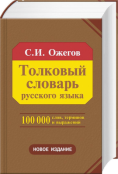 Словарь Ожегова
Явление природы – всякое
 проявление  чего – либо, что
 можно обнаружить, то есть
увидеть или услышать, 
почувствовать.
Правила работы в паре, группе
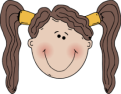 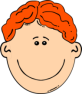 Работать должны все
Будь вежливым
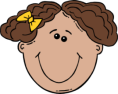 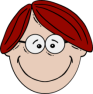 Умей слушать
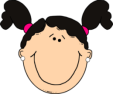 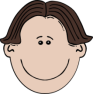 Доказывай свою точку зрения
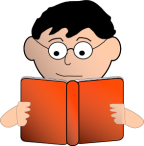 Работа в парах«Тело – явление»
Солнце
прорастание зерна
лист
рычание   тигра
зерно пшеницы
солнечное затмение
листопад
тигр
Эталон «Тело – явление»
Солнце
прорастание зерна
лист
рычание   тигра
зерно пшеницы
солнечное затмение
листопад
тигр
Северное сияние
Падающие звёзды
Дожди с лягушками, рыбами
Шаровая молния
Мой  сон
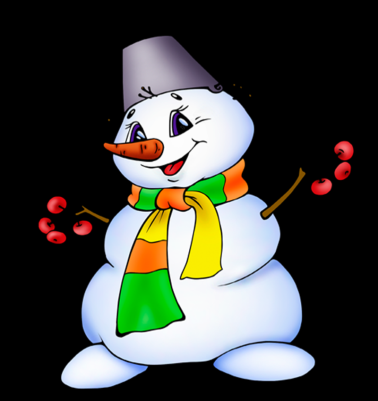 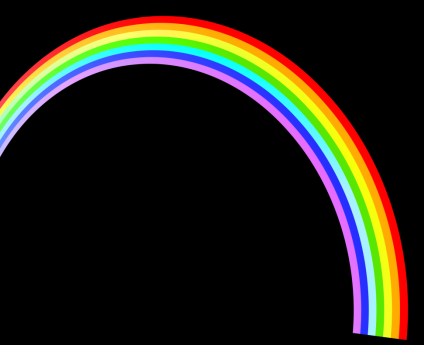 Времена года
Времена года
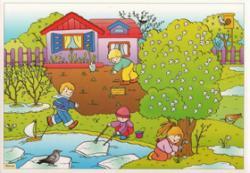 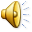 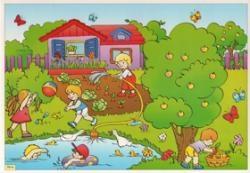 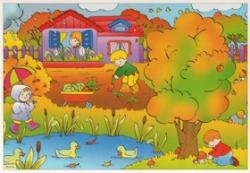 Зима – покой в природе
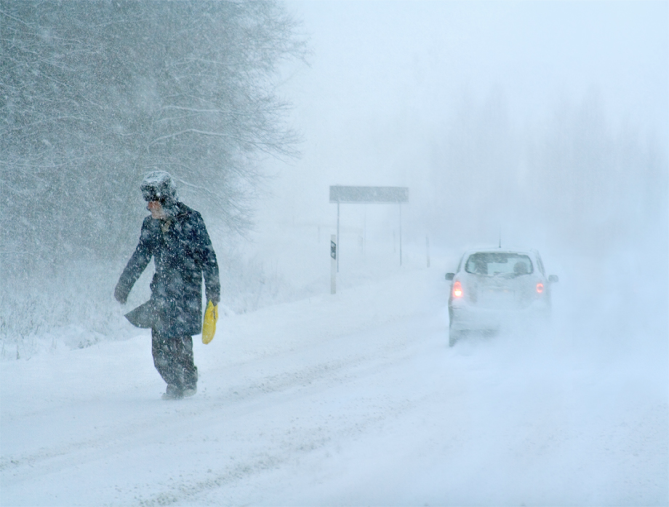 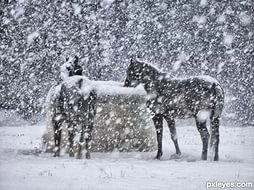 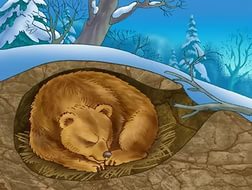 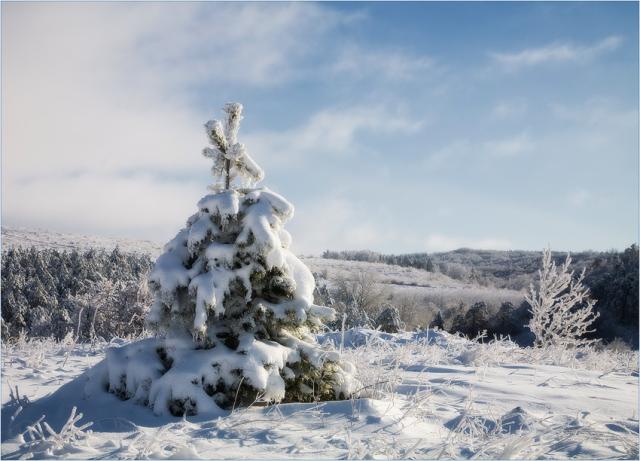 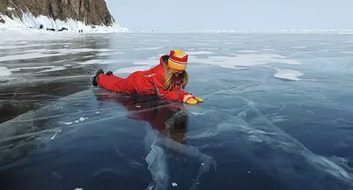 Весна – утро года
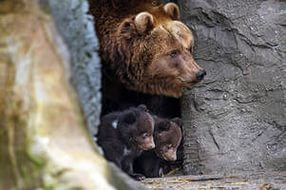 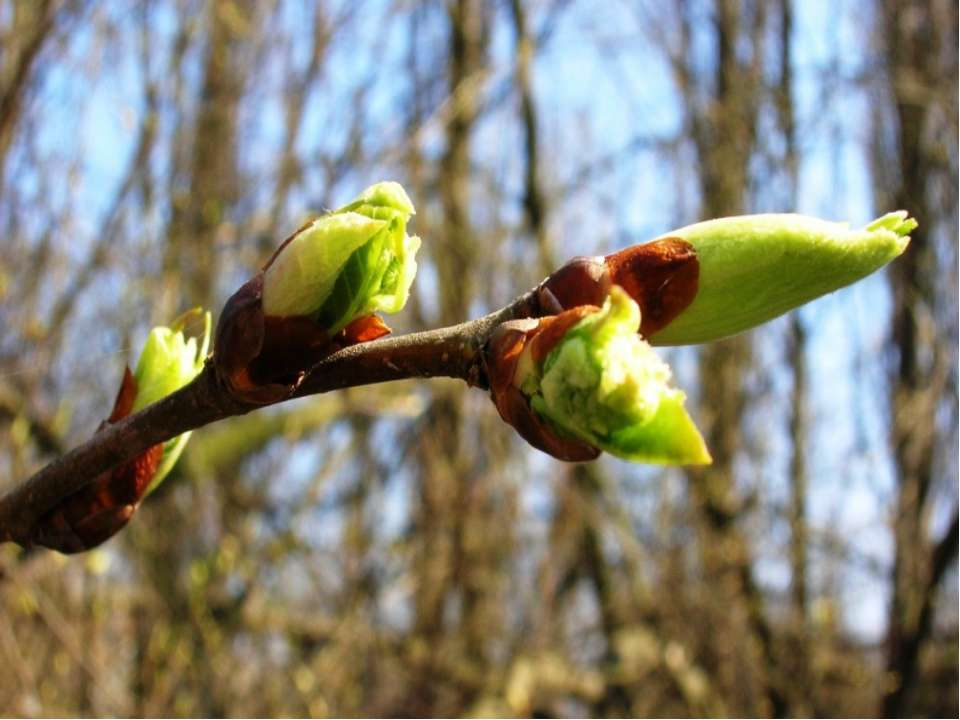 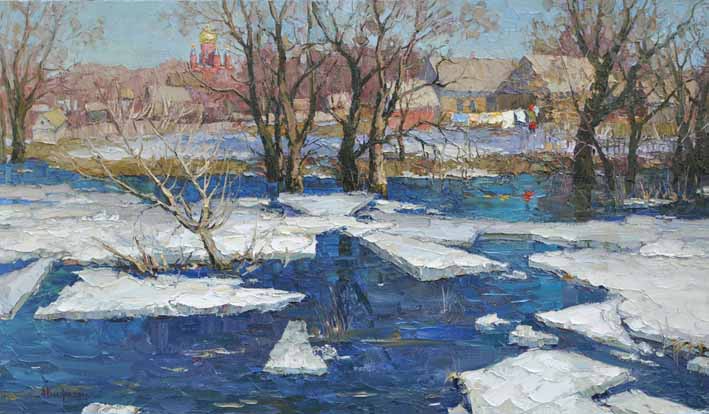 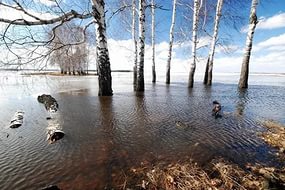 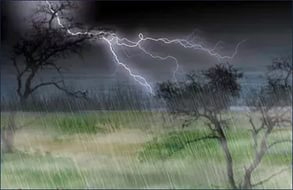 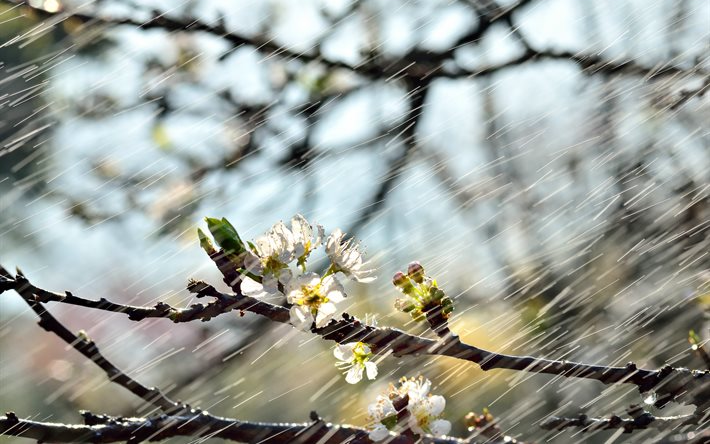 Лето – расцвет природы
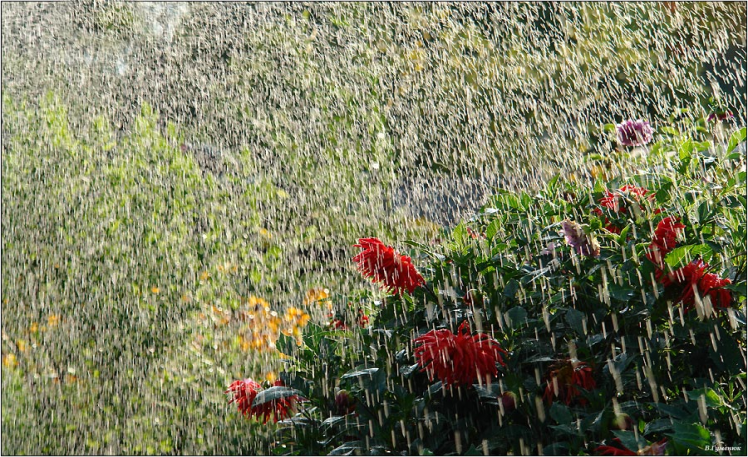 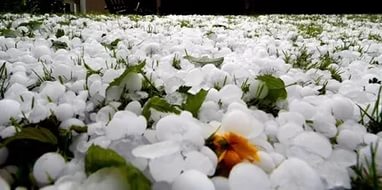 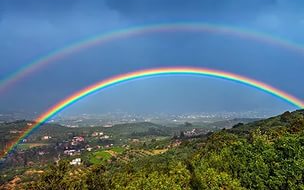 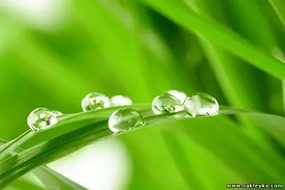 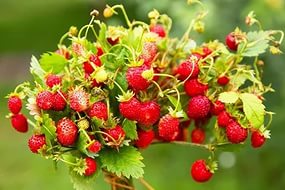 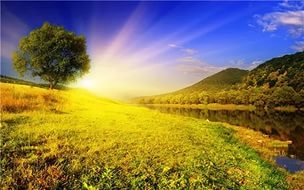 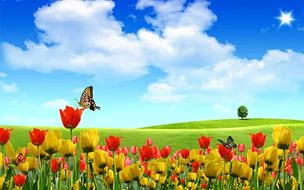 Осень – увядание природы
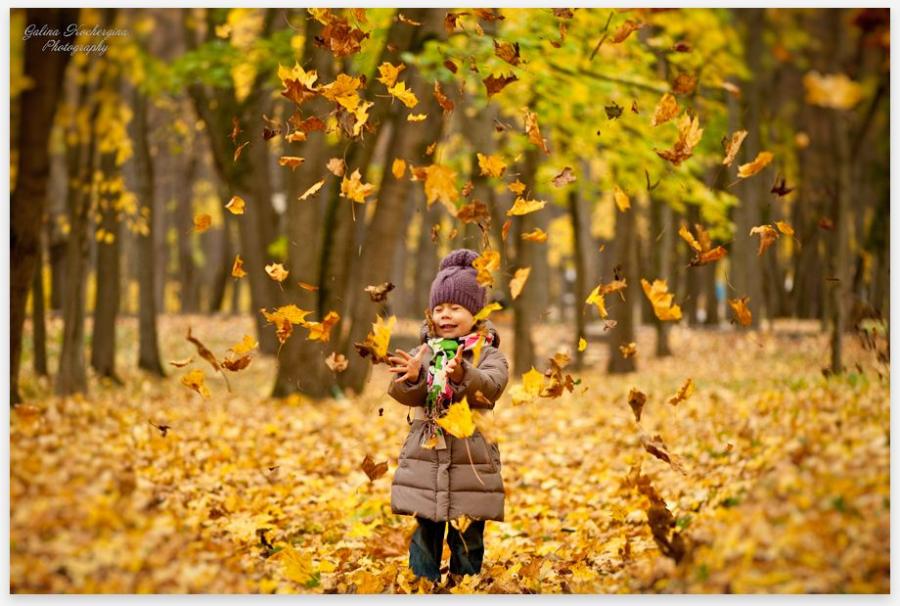 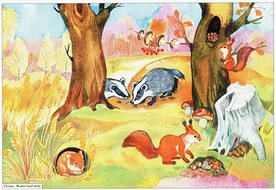 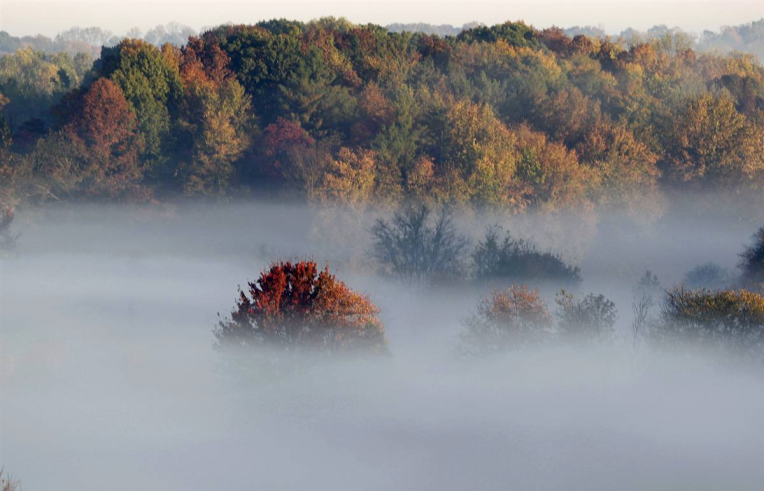 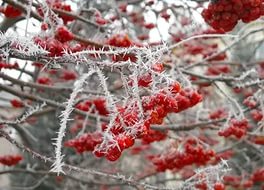 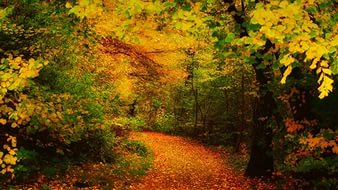 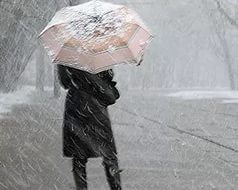 Береги родную природу!
Будь наблюдательным!
Приглядывайтесь к облакам,
Прислушивайтесь к птицам, 
Присматривайтесь к родникам – 
Ничто не повторится.
За мигом миг, за шагом шаг
Впадайте в изумление.
Всё будет так и всё не так
Через одно мгновение.
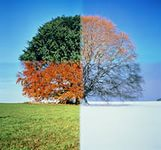 Итог  урока
- Какую проблему решали на уроке?
- -Как называют любые предметы?
- Как называются изменения в природе?
Рефлексия
плохо
отлично
хорошо
Домашнее задание
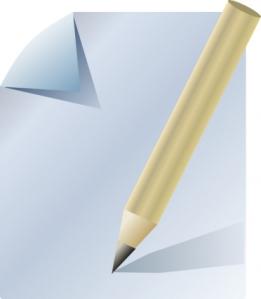 Прочитай текст на с. 92-93
Отгадай кроссворд,
Раскрась картину «Времена года»
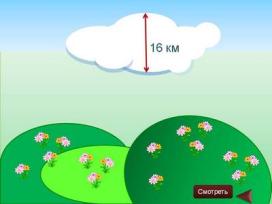 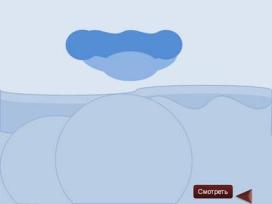